Microwave Devices E511
Lecture 10

Amr Al.Awamry
Agenda
Lossless Divider
Resistive Divider
Waveguide Directional coupler
Quadrature Hybrids
Lossless Divider
The simplest type of power divider is the T junction. T junction can be implemented using virtually any type of transmission line. However, the T junction is very simple to implement, it must be treated with care because it does not offer any isolation between its ports.
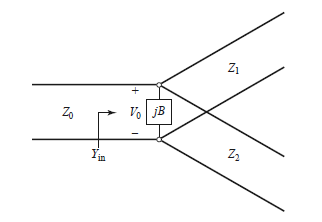 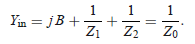 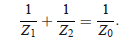 Resistive Divider
The resistive power divider for an equal power split.
If the T junction contains lossy components then it is possible to match all the three ports. In this case the signal power will be reduced due to loss in the junction.
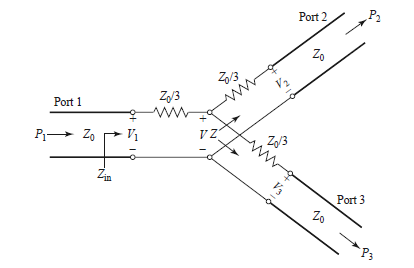 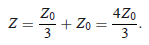 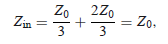 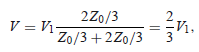 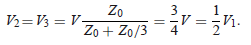 Waveguide Directional coupler
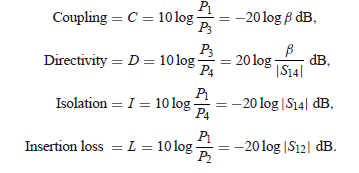 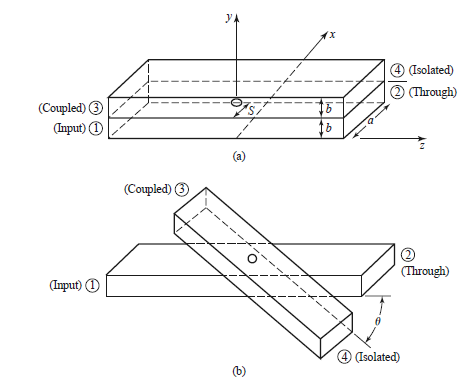 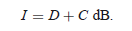 Quadreature Hybrid
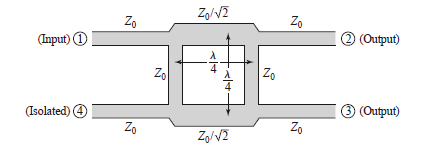 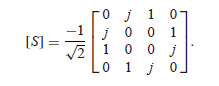